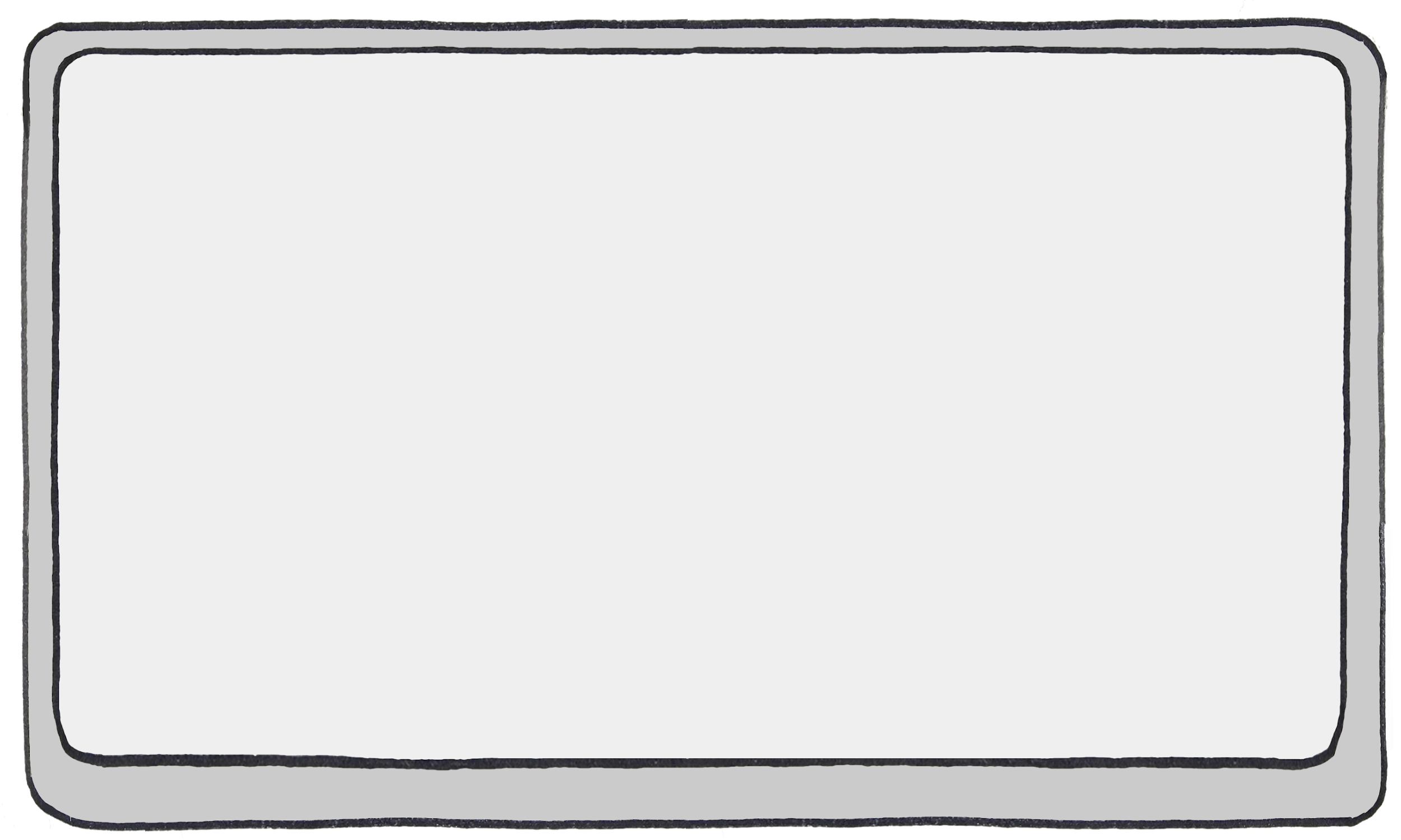 Rounds

Ted Rau
ted@sociocracyforall.org
Webchat: Rounds
[Speaker Notes: -]
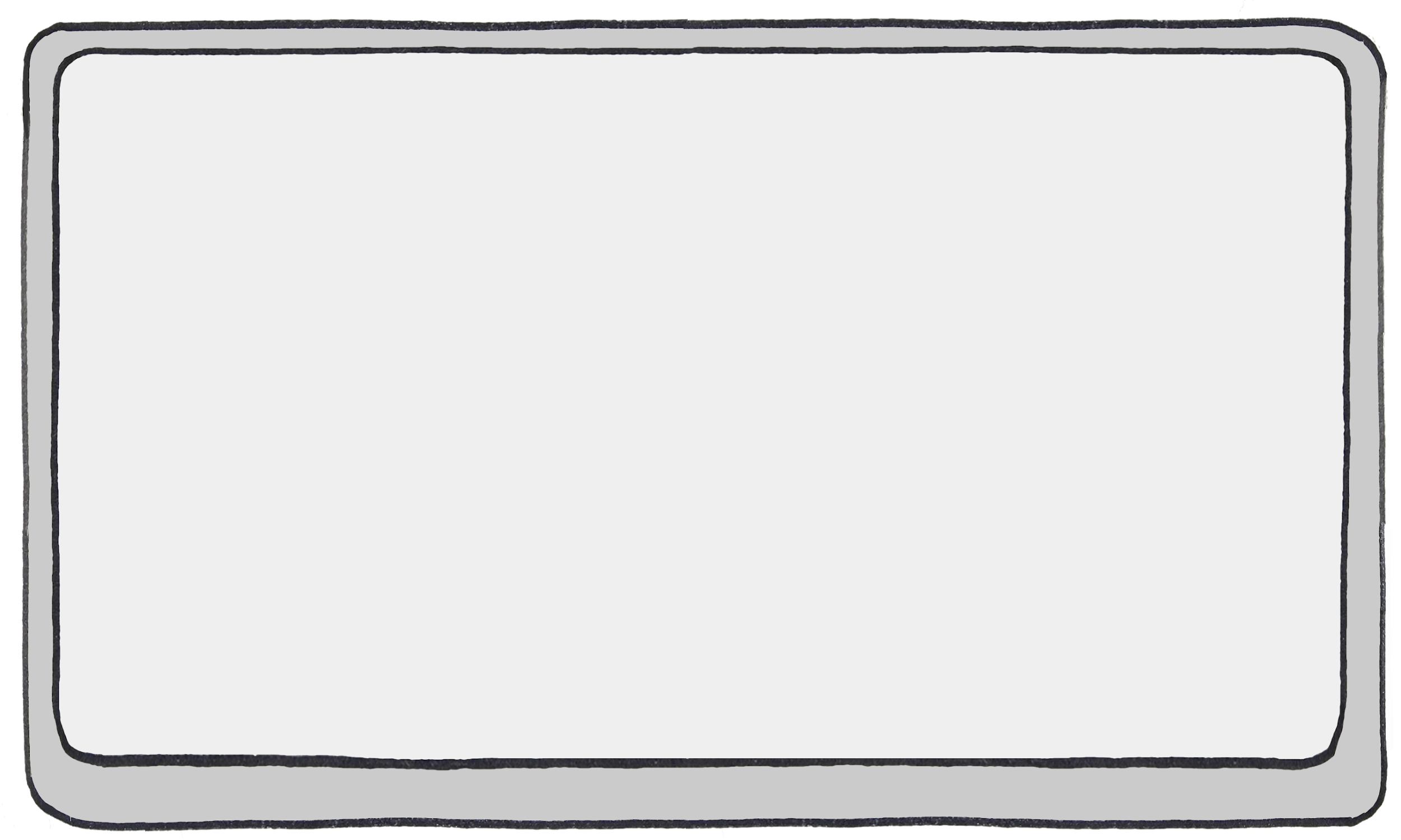 Overview
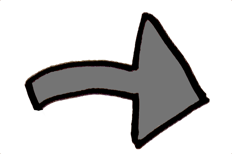 Who am I?
What? Why rounds? And what is it? 
Let’s try it! 
Let’s make them even better
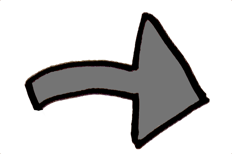 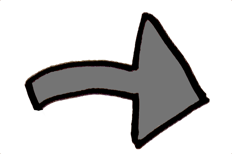 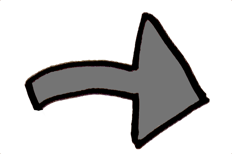 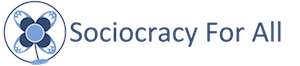 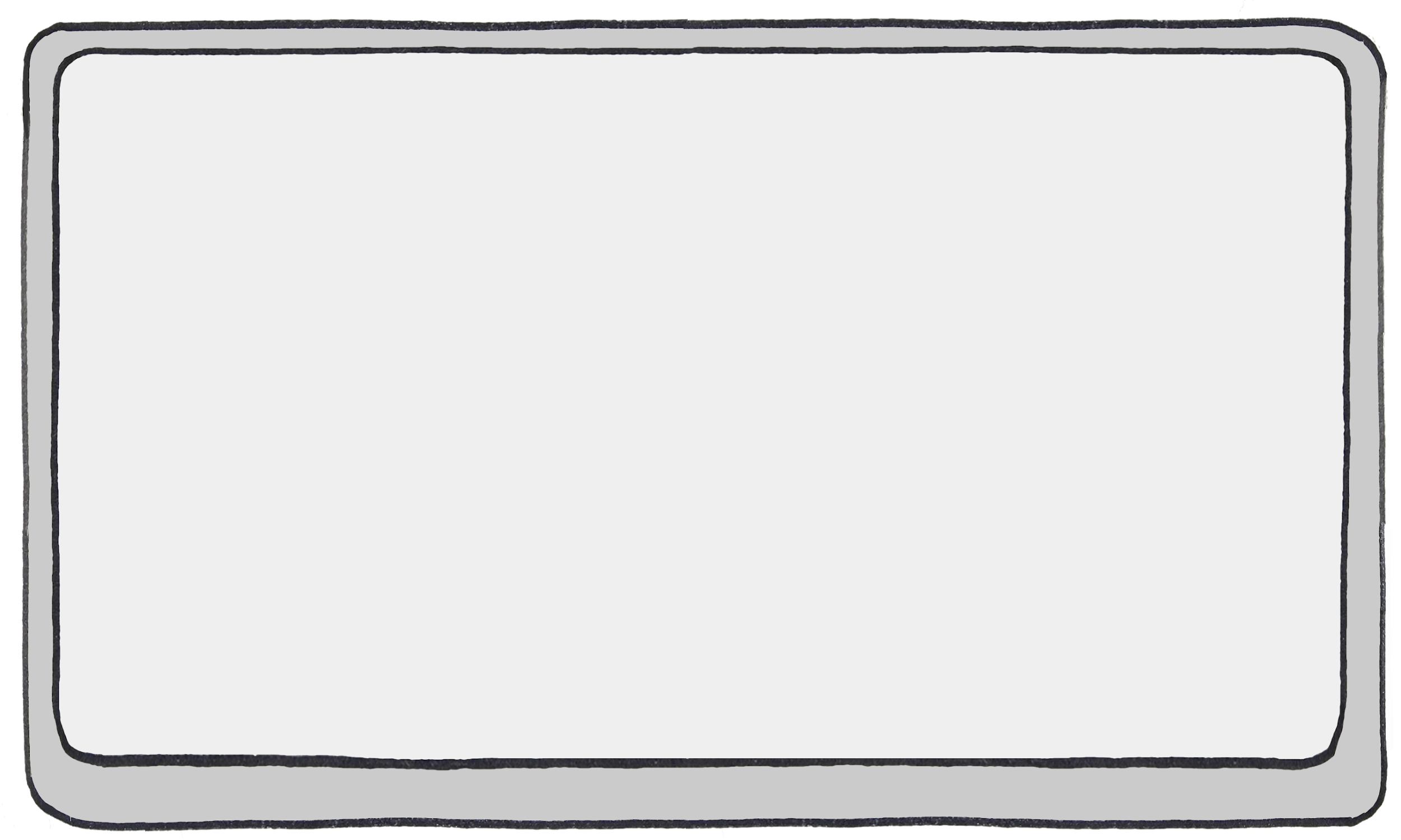 Who am I?
Pioneer Valley Cohousing since 2012

Op leader of
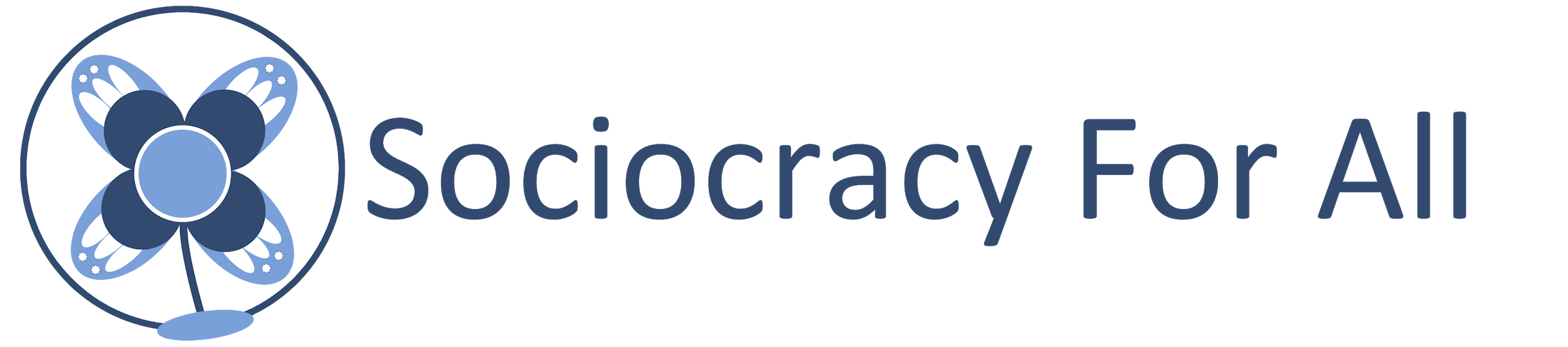 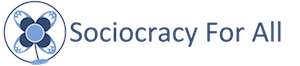 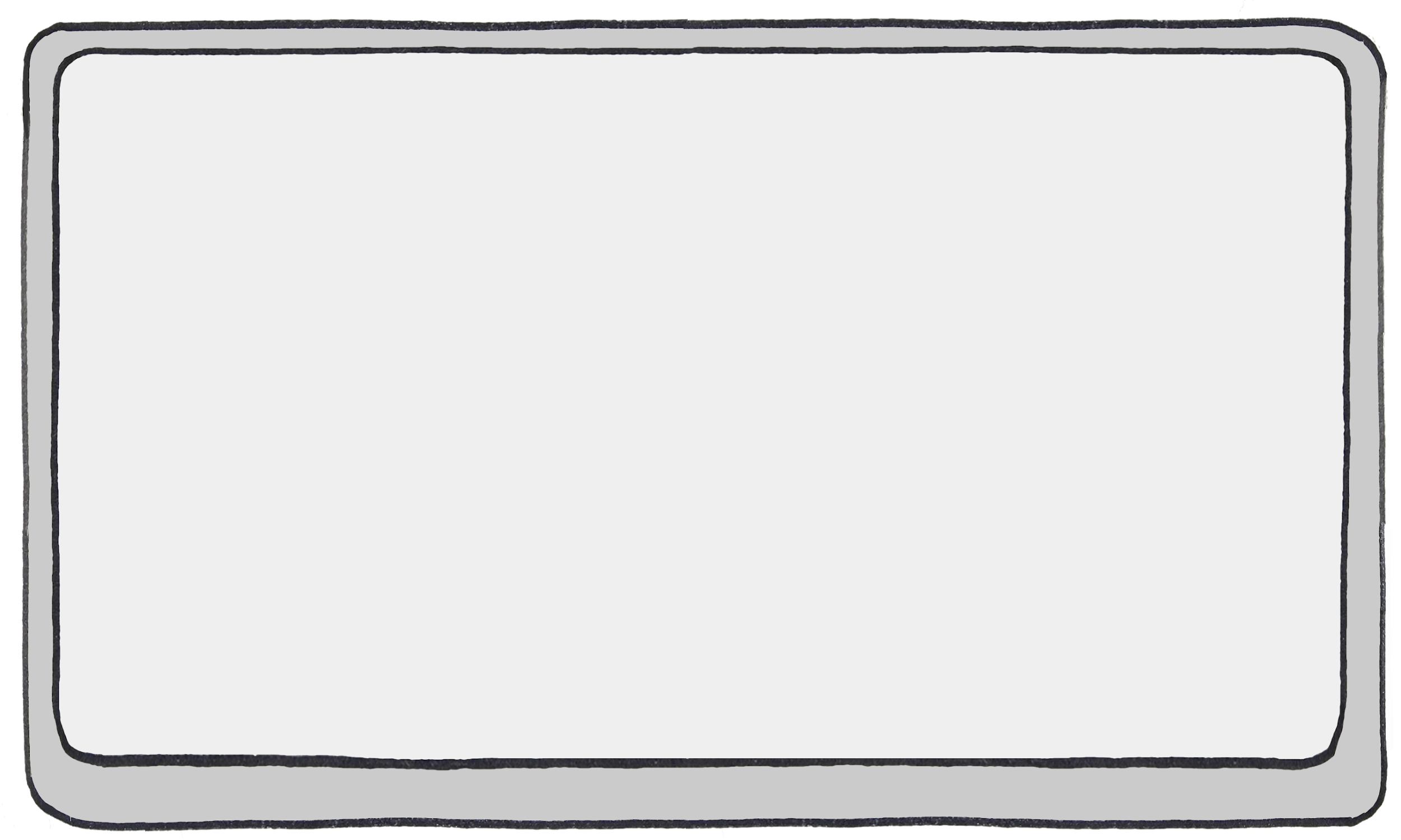 What is it?
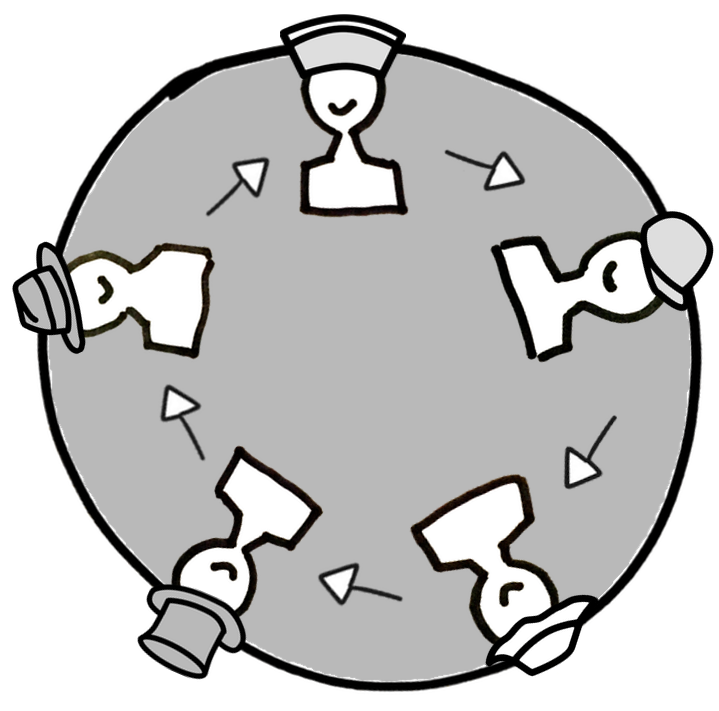 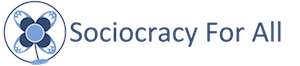 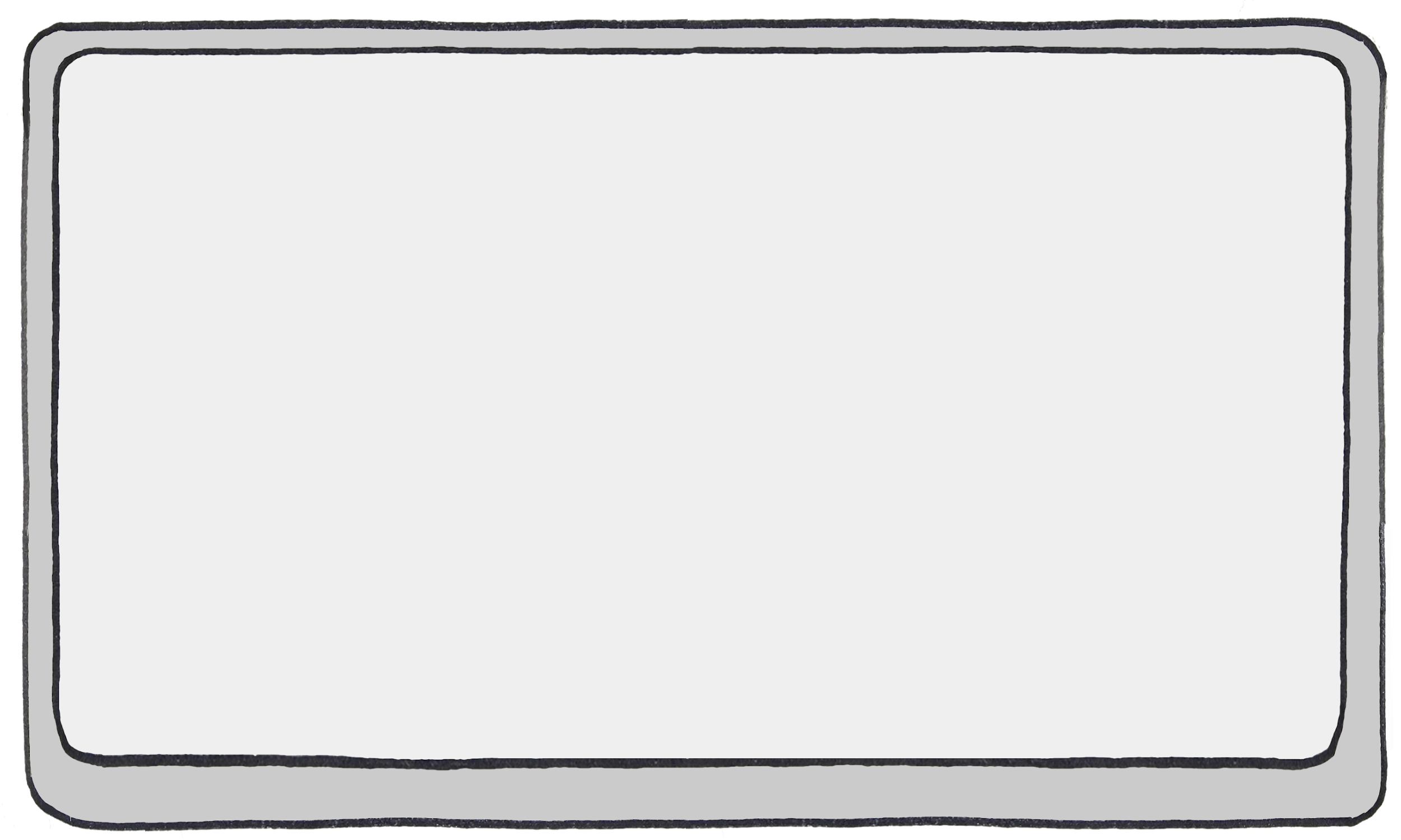 Why rounds
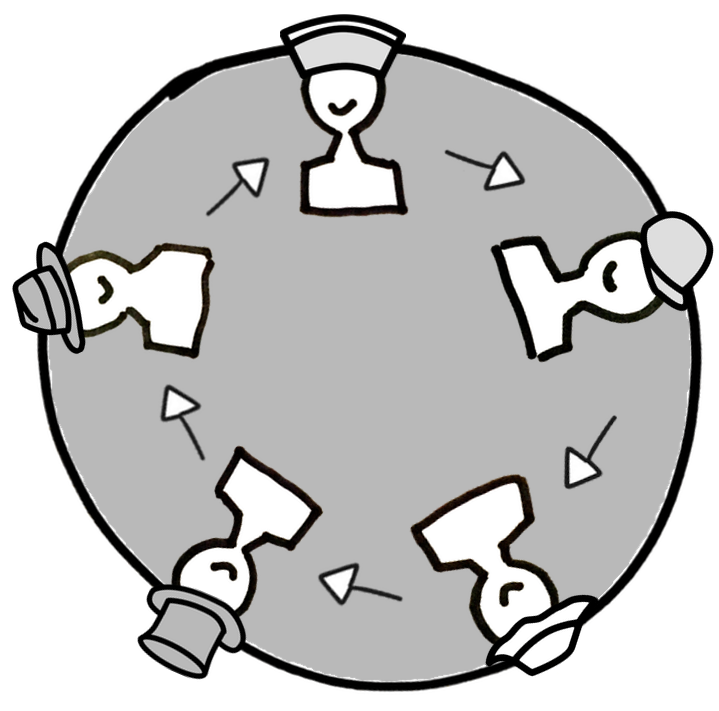 equivalence
clarity/structure
saves time
When rounds
small groups
ideally when people can contribute
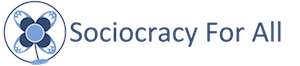 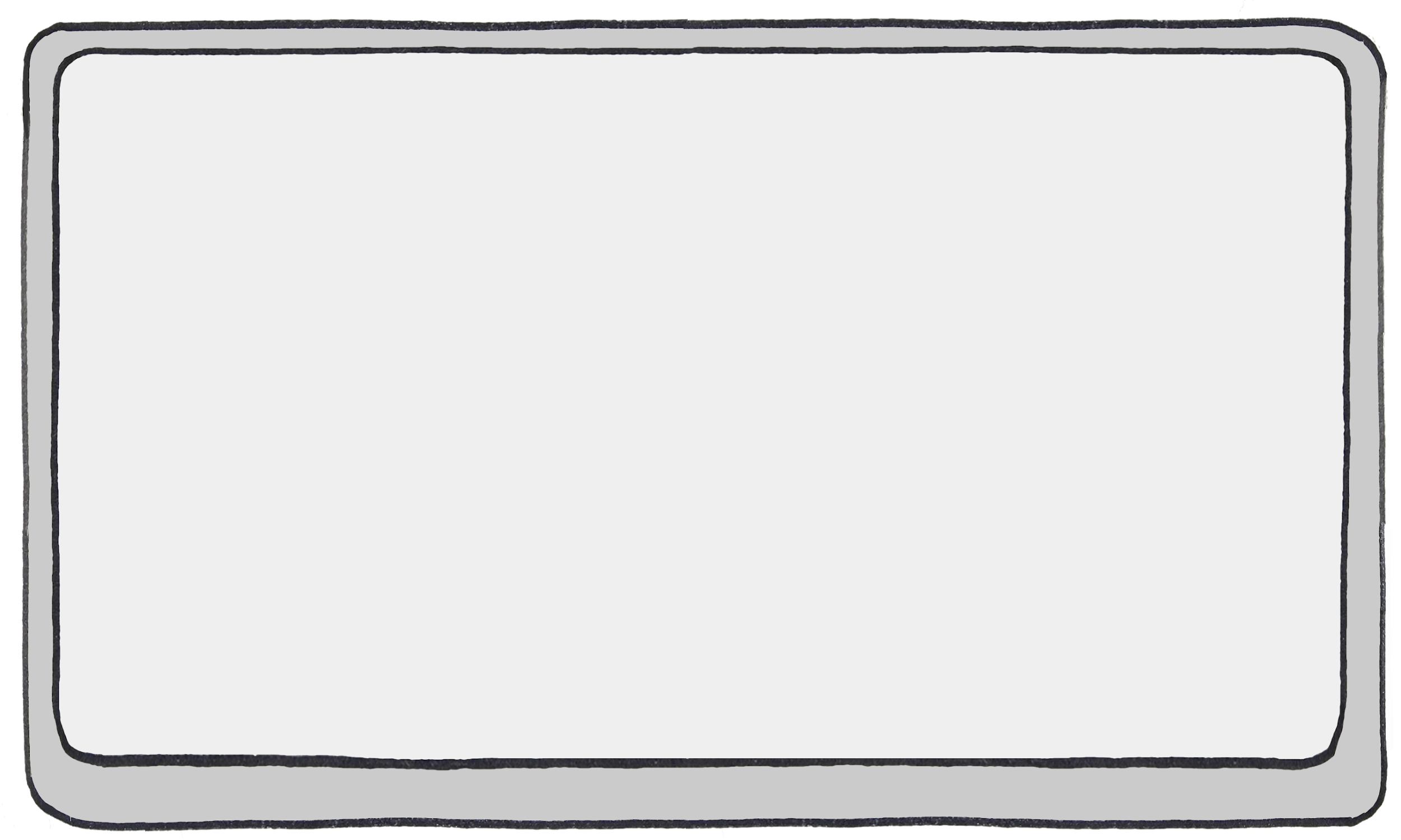 Kinds of rounds
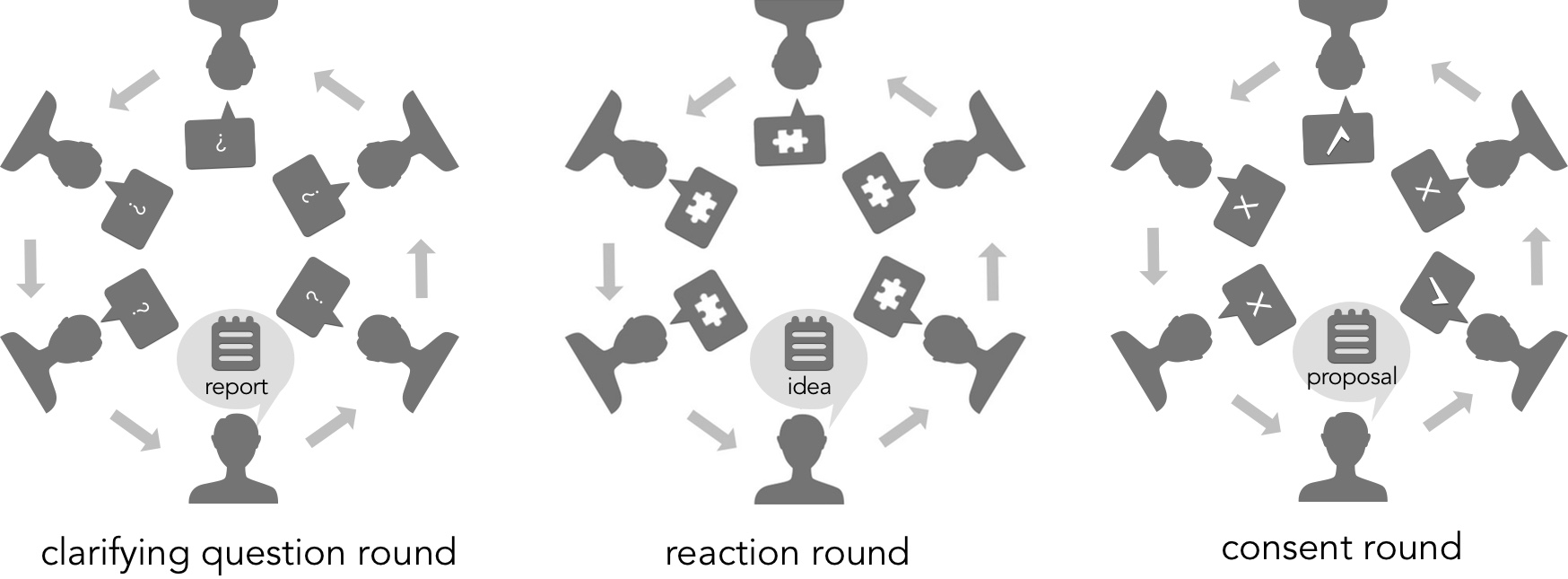 Clarifying questions round
ask in a round
answer immediately or at the end
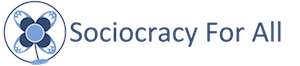 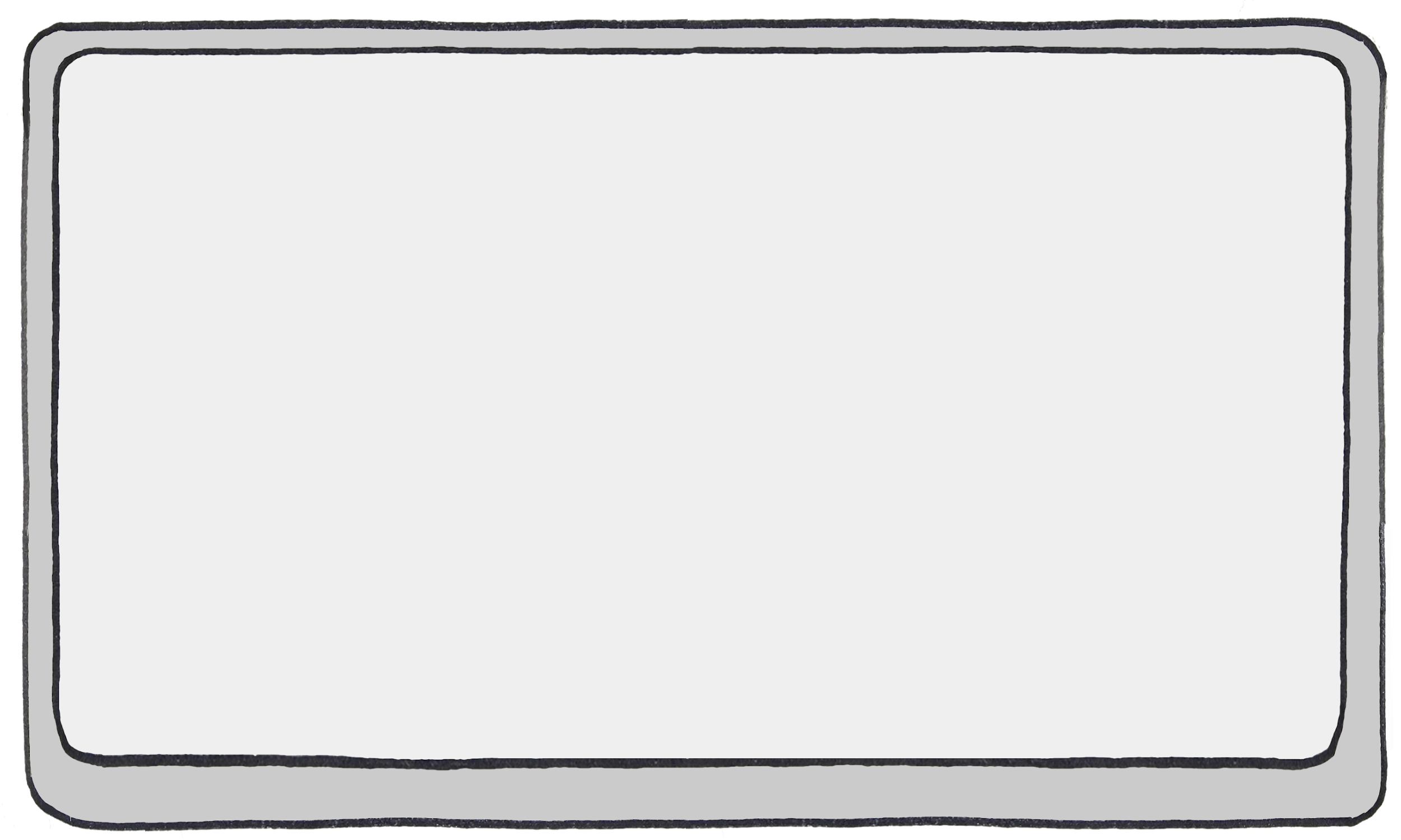 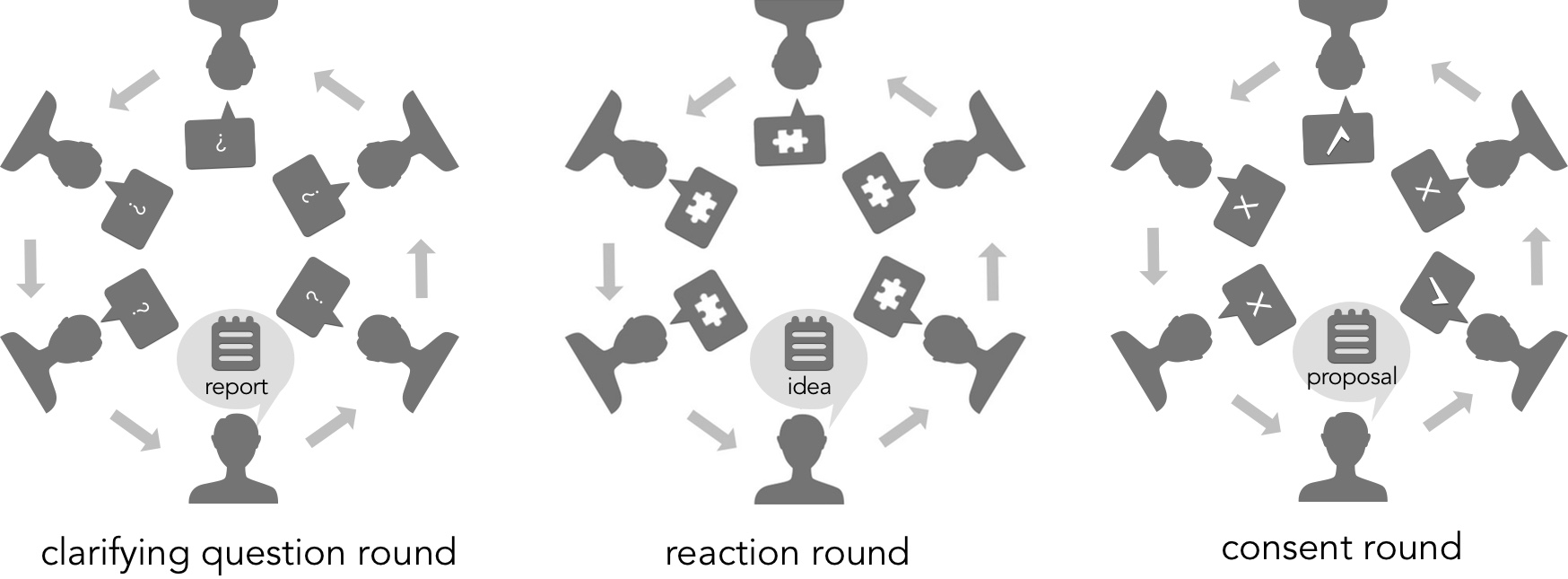 Kinds of rounds
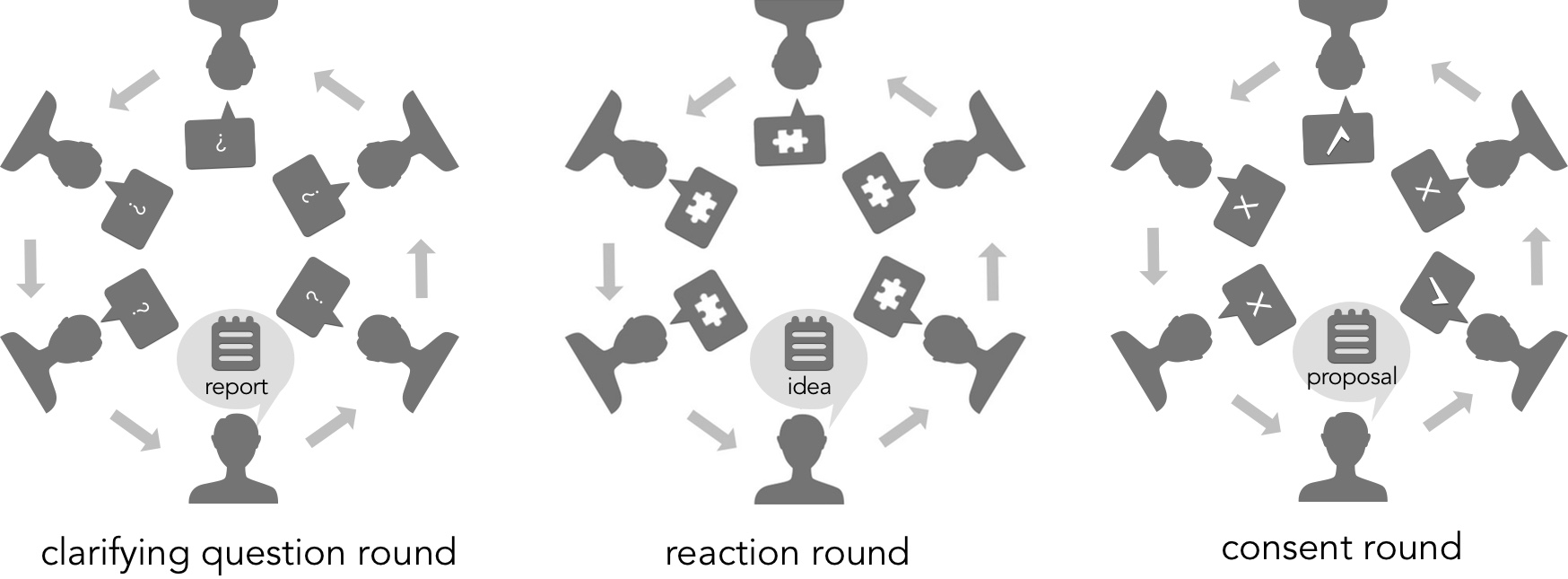 Clarifying questions round
ask in a round
answer immediately or at the end

Reaction round
1-2 rounds, then shift
keep it brief
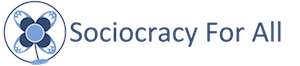 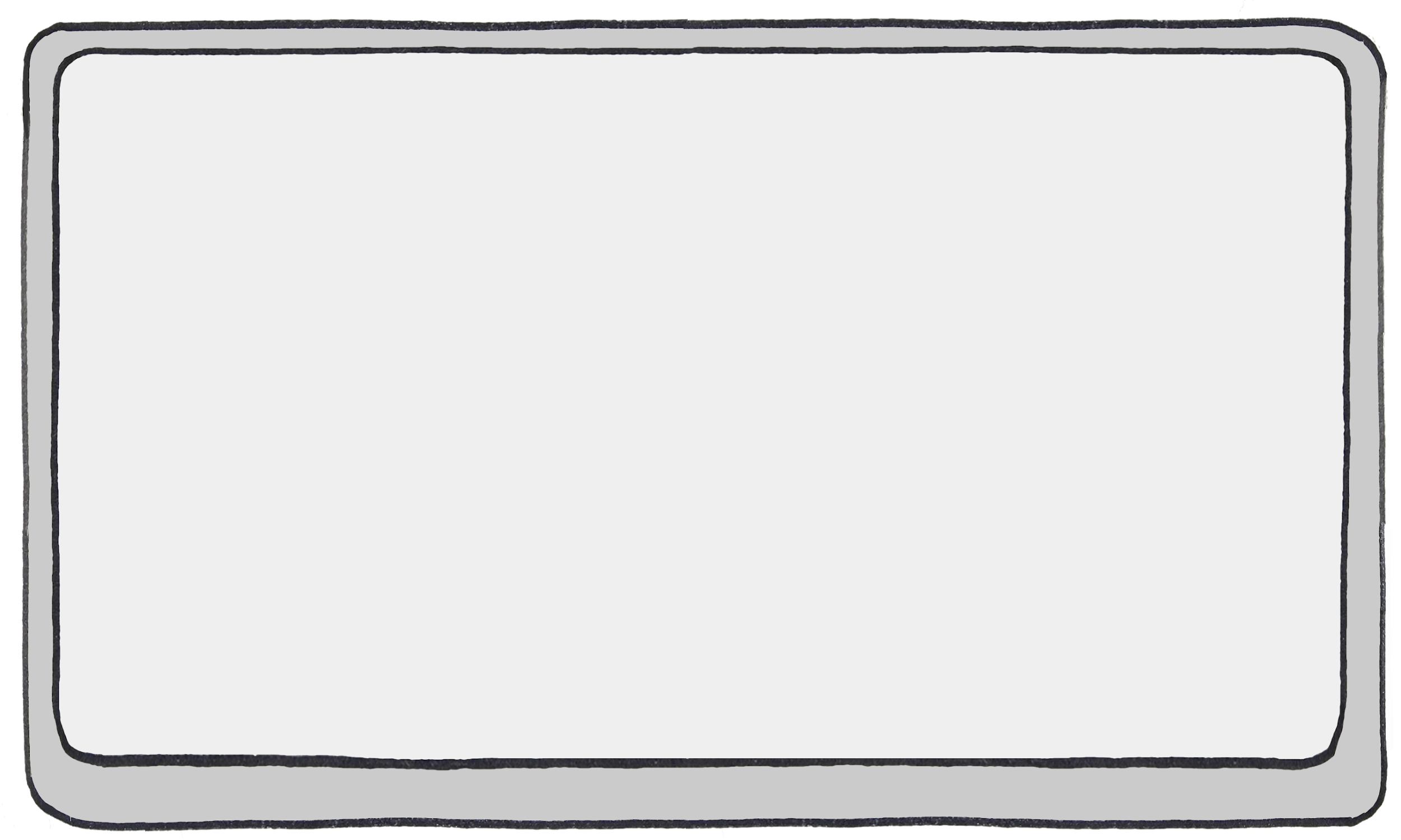 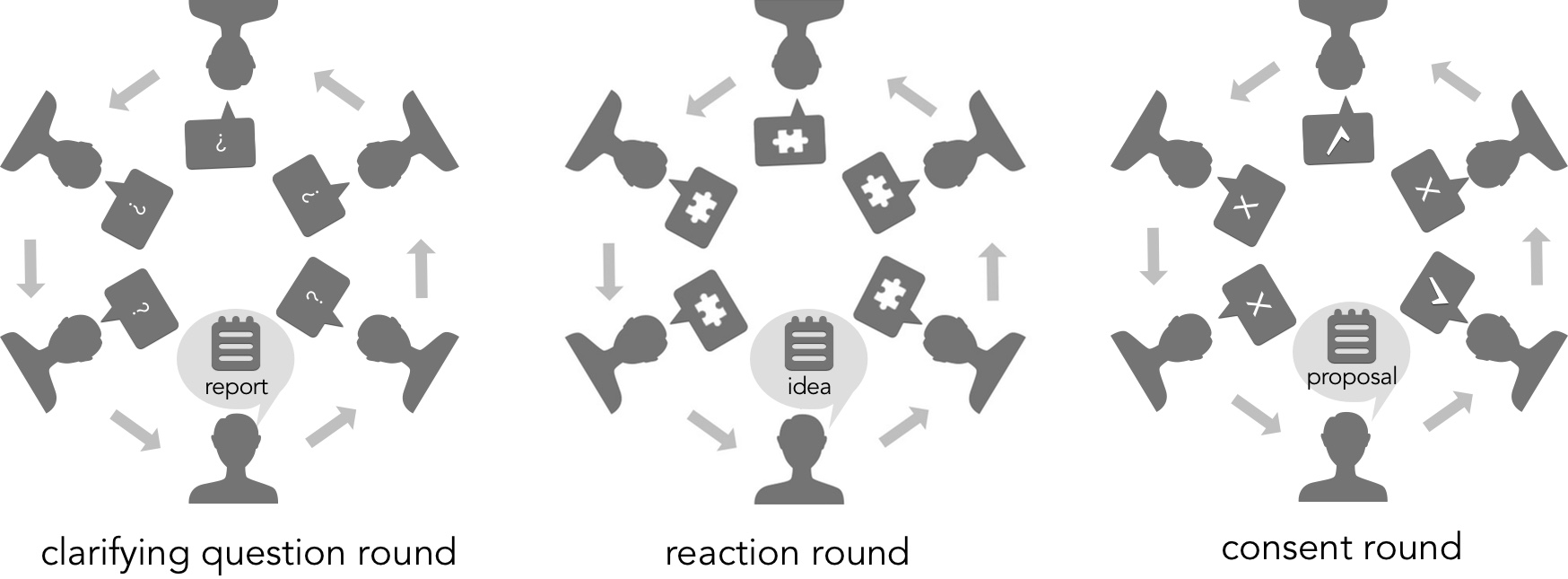 Kinds of rounds
Clarifying questions round
ask in a round
answer immediately or at the end

Reaction round
1-2 rounds, then shift
keep it brief
Consent round
two options: consent/object
finish round when there are objections
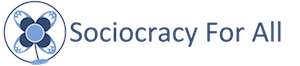 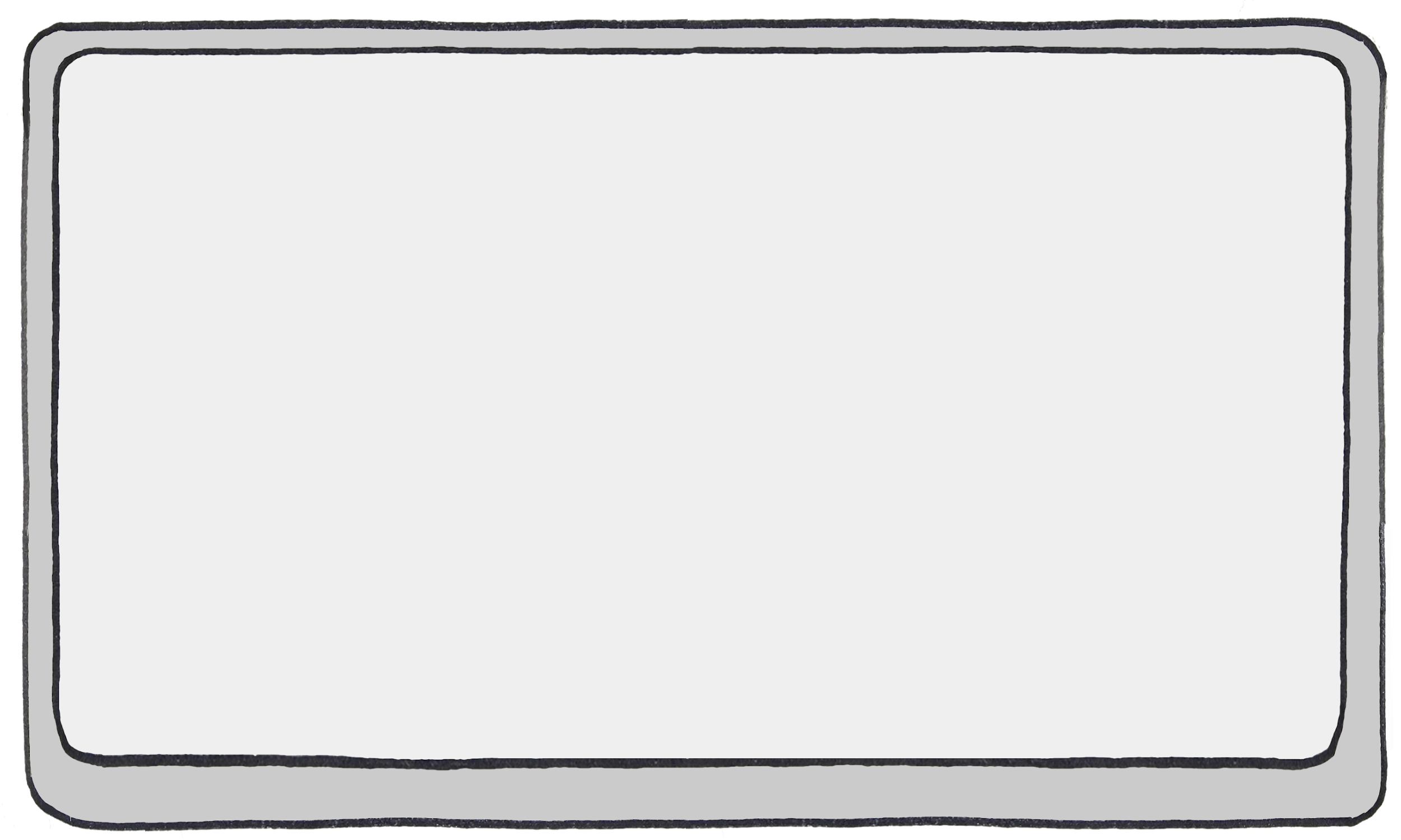 Let’s try it!
Clarifying questions?
Reaction round
Consent round
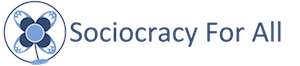 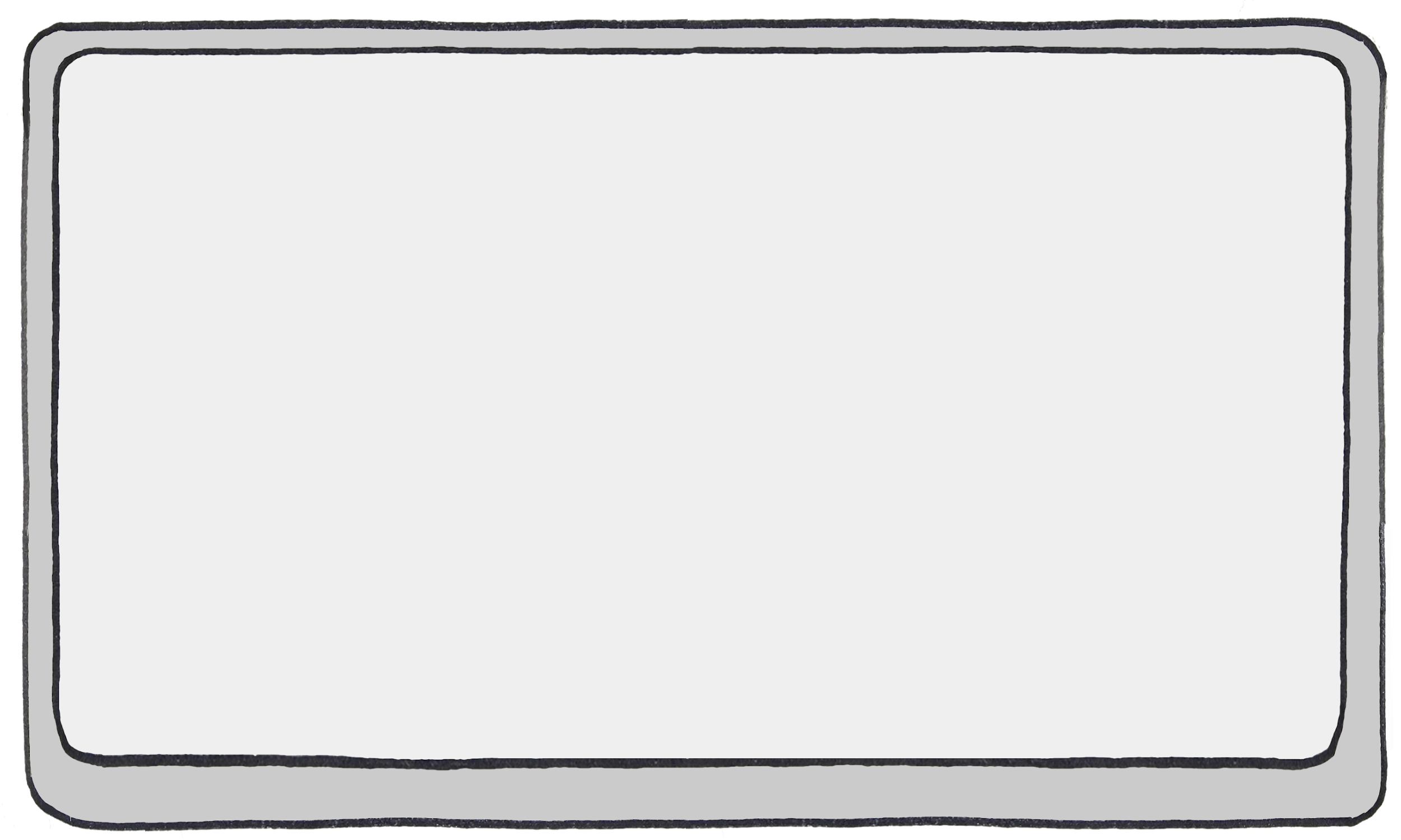 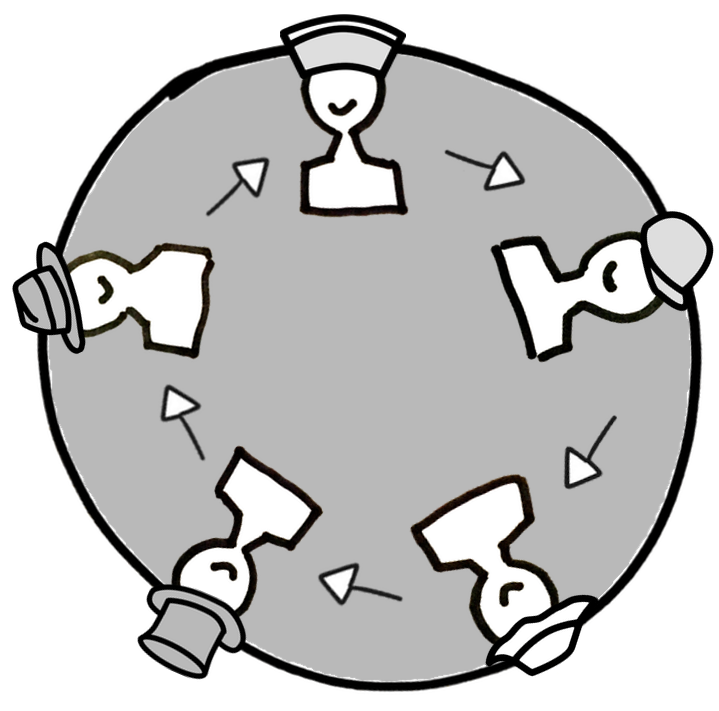 What you can do:
Encouraging rounds

“I’d really like to make sure everyone can speak without being interrupted – let’s do a round so everyone can say what they want to say.”
“I have things I want to say but I don’t want to interrupt others. It’s easier for me to contribute if we do rounds.”
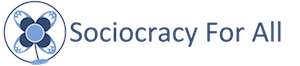 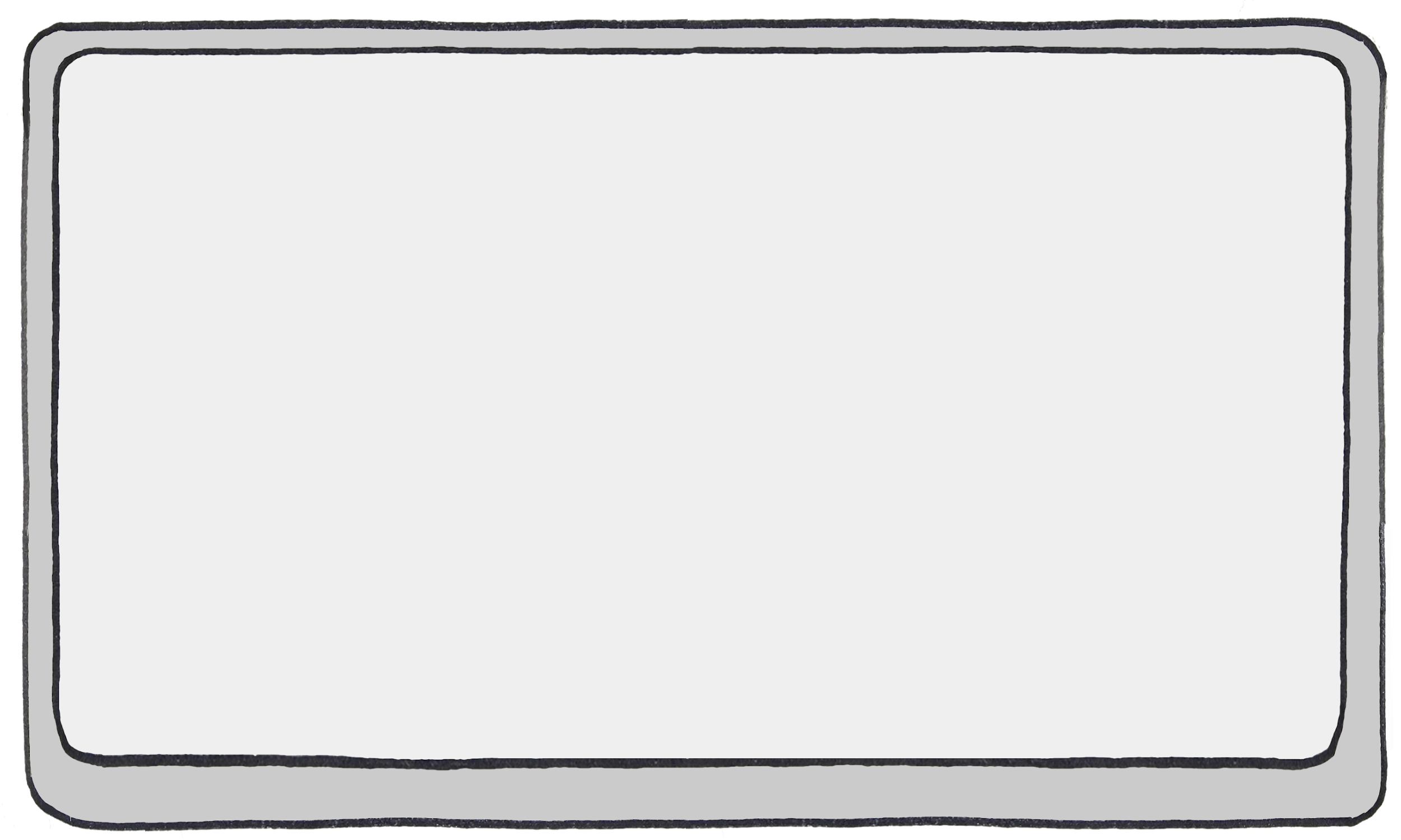 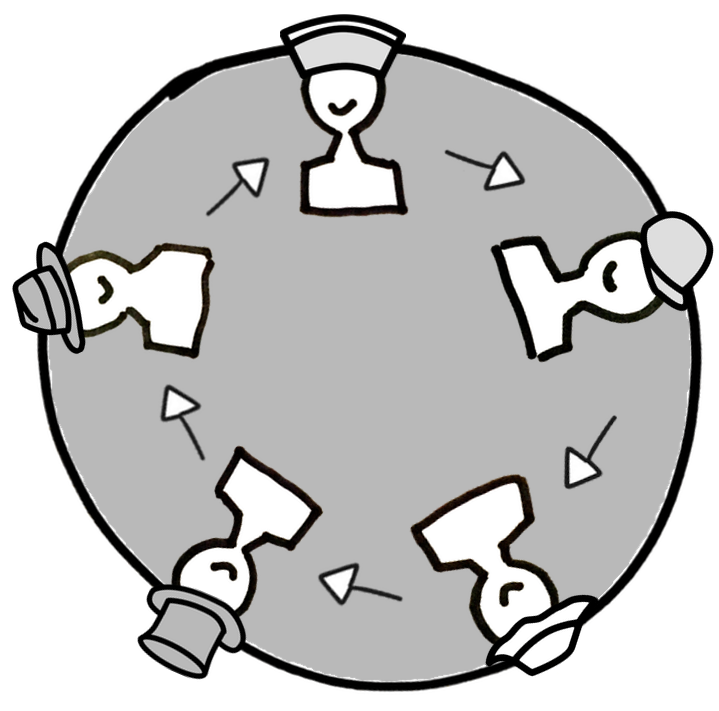 Making them even better
Keeping rounds short and sweet

model passing
time rounds (based on agreement, not punitive)
encourage people to take notes
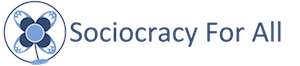 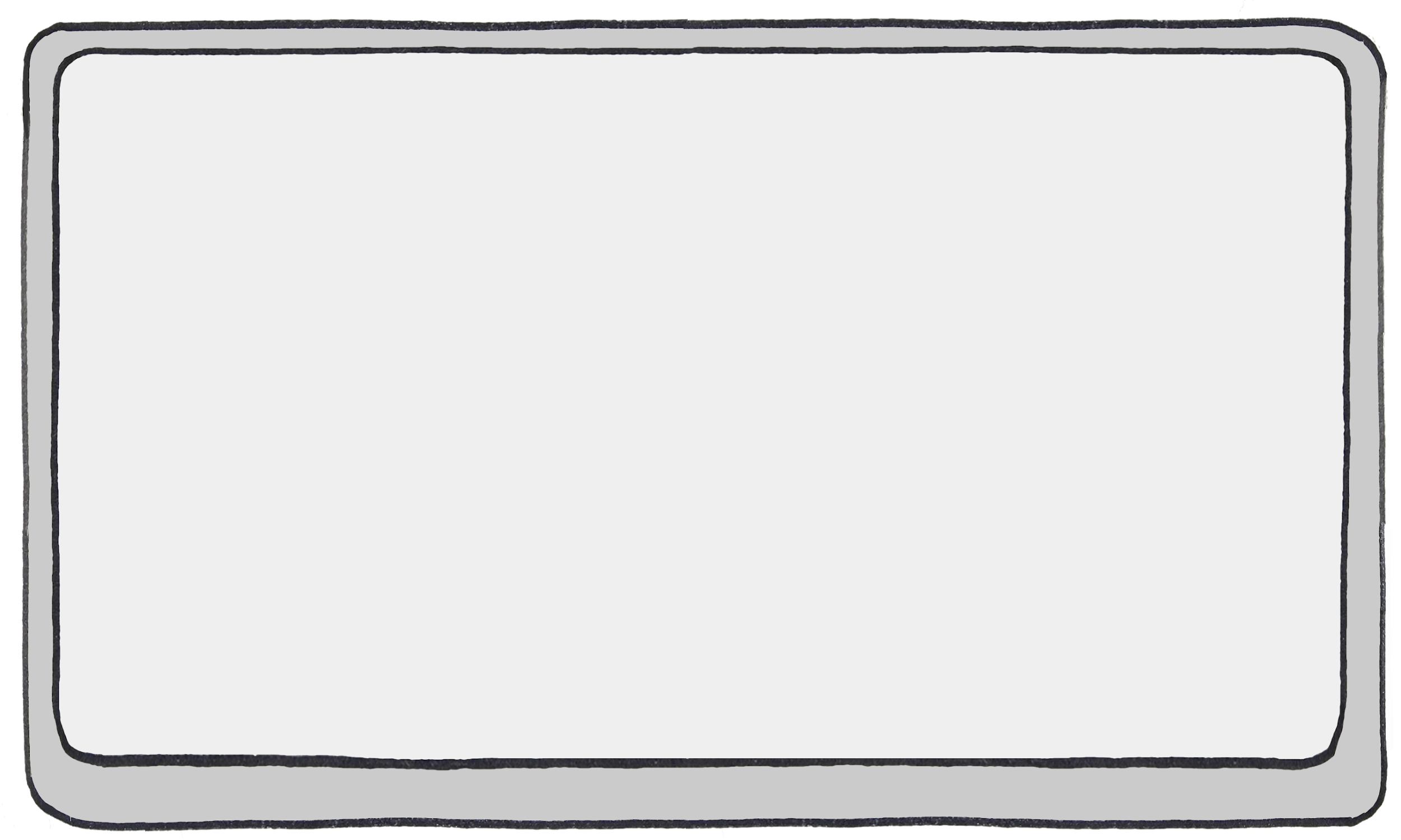 The role of the facilitator
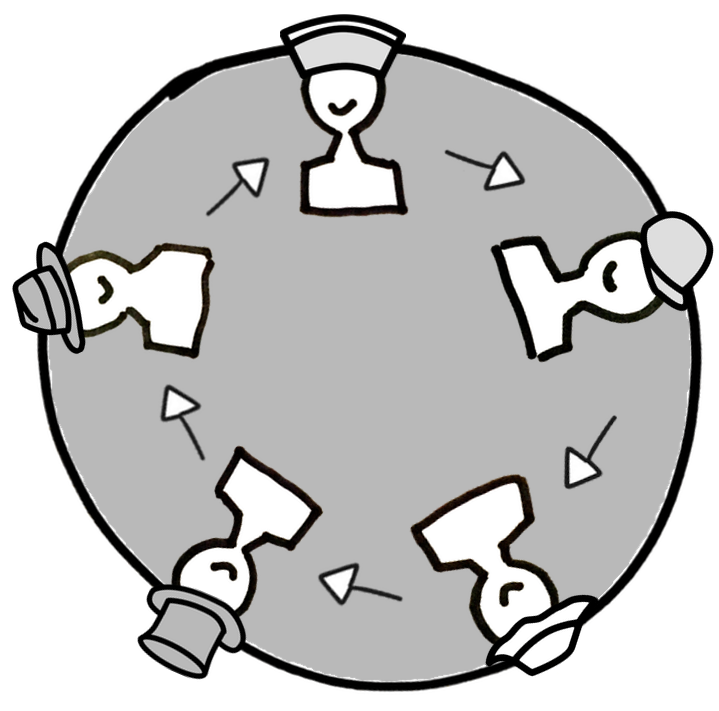 Separate facilitator voice from member voice
Put yourself in the middle of the round
Context
“as facilitator…”
“speaking as member…”
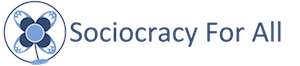 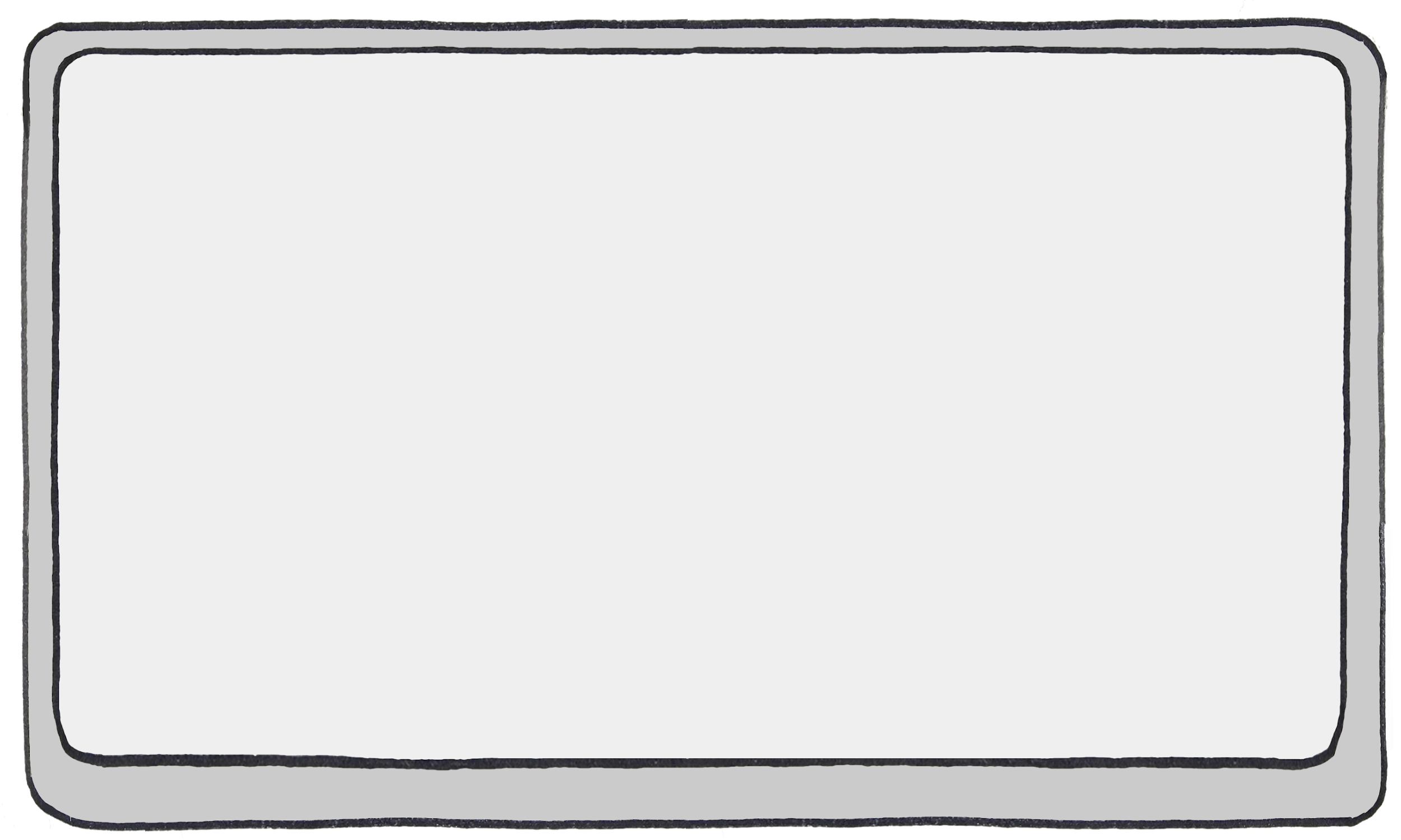 Learning more
Article “On rounds”http://ow.ly/IhGD50uIpFf

Article “The myth of natural flow” https://medium.com/@TedRau/the-myth-of-natural-flow-98f460128149

Article “How decision-making affects our behavior”
https://medium.com/@TedRau/how-decision-making-affects-our-behavior-74ecbc771b36

Tools using rounds – self-learning for groups interested in Dynamic Governance (sociocracy): www.sociocracyforall.org/elc

 Drop your email in the chat if you want to receive links by email.
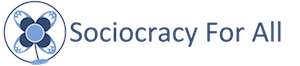